بسم الله الرحمن الرحيم 
الموضوع : التعلم 
اشراف الدكتورة : جولتان
اعداد : تالا أبو عيد و عايدة أبو مخو
*** هناك فرق بين التعلم و التعليم ما هو ؟
التعليم :
التعلم :
هو جهد شخصي و نشاط ذاتي يصدر عن الشخص المتعلم و يحدث نتيجة خبرة و الممارسة الغير مقصودة
فهو عملية منظمة تهدف الى اكتساب الشخص الأسس المعرفية و هي  تتفاعل بين فردين او اكثر لنقل المعلومات بيهم و هي عملية مقصودة
خصائص التعلم :
5- تعديل سلوك المتعلم
1- تغير في السلوك
4- التعلم له تلات اشكال
6- التميز بين التعلم و النضج
2- التغير ثابت نسبيا
3- تغير في السلوك المتعلم غير ناتج عن تعب
3- تعديل السلوك
1-اكتساب سلوك جديد
2- التخلي عن السلوك
7- التعلم ناتج عن خبرة
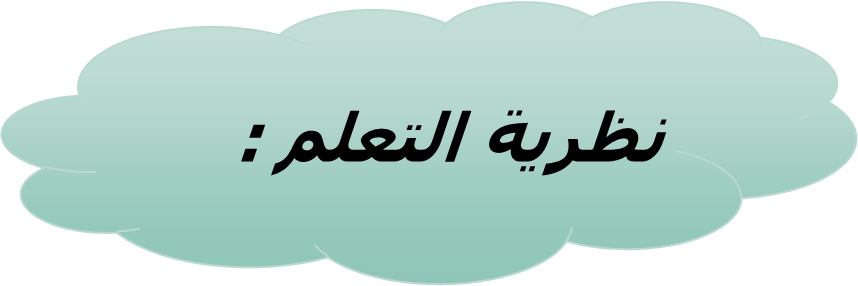 4- التعلم بالاستبصار
1- الاشراط الكلاسيكي
2- الاشراط الاجرائي
5- التعلم ذو معنى
3- التعلم بالملاحظة
الاشراط الكلاسيكي
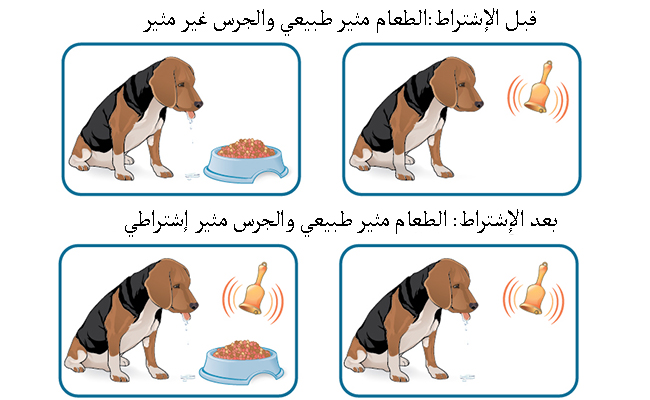 تجربة بافلوف : الكلب
الطعام ( مثير غير شرط )                              سيلان العاب ( استجب غير شرط )
صوت الجرس( مثير محايد)                          لا يؤدي الى سيلان العاب (تكرار العملية الاقتران )
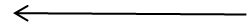 صوت + الطعام ( اقتران )                                         سيلان العاب ( تكرار عملية الاقتران )
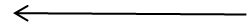 صوت الجرس ( مثير شرطي )                                           سيلان العاب ( استجابة الشرط )
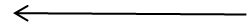 مفاهيم الاشراط الكلاسيكي
الاشراط الكلاسيكي
هو الذي يمكن الكائن من معرفة الربط بين مثير محايد و مثير طبيعي
هو المثير الذي لا يستجر بطبيعة الاستجابة
المثير المحايد
هو المثير الذي يستجر بطبيعته الاستجابة دون الحاجة الى تدريب ( مؤثر طبيعي )
المثير الشرطي
هو المثير الذي اصبح قادر على ان يستجر الاستجابة نتيجة الاقتران بالمثير غير شرطي عدة مرات
المثير غير الشرطي
الاستجابة الشرطية
هي الاستجابة الطبيعية التي يستجيرها المثير غير شرطي
هي الاستجابة الذي يستجيرها المثير الشرطي
الاستجابة الغير شرطية
مبادئ الاشراط الكلاسيكي
الانطفاء
التعميم
هو ضعف و توقف الاستجابة الشرطية عن ظهور نتيجة للتعرض للمثير الشرطي عدة مرات دون ان يقترن بالمثير غير شرطي
هو تقديم الاستجابة الشرطية لمثيرات شبيهة بالمثير الشرطي لكنها تختلف عنه
الاشراط الاجرائي :
أي السلوكيات الإدارية التي قوم بها للتحكم في البيئة او الاحداث اثر فيها
توابع السلوك :
1- التعزير
هو مثير يزيد من احتمالية تكرار الاستجابة (يزيد من احتمال تكراره )
يقسم الى :
تعزيز إيجابي
هو تقديم مثير يزيد من احتمالية تكرار الاستجابة التي يتبعها و المثير الذي يقدم يكون غالبا مثير مرغوب
تعزيز السلبي
هو سحب مثير يؤدي الى شعور مؤلم لدى الانسان غالبا ما يفعل ذللك لكي يتجنب التوابع
2- العقاب :
هو مثير يقلل من احتمالية تكرار الاستجابة التي يتبعها وهو عكس التعزيز
يقسم الى :
عقاب إيجابي
هو تقديم مثير غير مرغوب يقلل من احتمالية تكرار الاستجابة
عقاب سلبي
وهو سحب او إزالة المثير المرغوب به يقلل من احتمالية تكرار الاستجابة
مشاكل العقاب
1- العقاب لا يزيل السلوك و انما يوقفه مؤقتا
2- العقاب يمكن ان يزيد من السلوك العدواني
3- العقاب يؤدي الى الخوف
4- العقاب الذي لا يمكن يشعر الفرد بالعجز و عدم القدرة على ضبط الامور
5- العقاب بين للطفل السلوك الخطأ لكنه لا يبين السلوك المرغوب
6- العقاب يؤدي الى إزالة سلوكيات مرغوب بها أحيانا إضافة للسلوك غير مرغوب
المعززات الأوليه و الثانوية
المعزز الاولي
هو مثير الذي  بطبيعته يعزز الاشباع حاجة بيولوجية
المعزز الثانوي
مثير اكتسب خصائص التعزيزية من خلال ارتباطه مع المعززات أخرى
العقاب الاولي
هو مثير الذي بطبيعته يعاقب
العقاب الثانوي
مثير اكتسب خصائص العقابية من اخلال ارتباطه مع العقاب
مبادئ الاشراط الاجرائي
1- الانطفاء
هو الضعف و الاختفاء التدريجي للاستجابة المتعلقة و ينتج بسبب عدم اتباع الاستجابة بالمعزز
التعلم : يمكن ان يعمم المثير في الاشراط الاجرائي و التعميم و يمكن علاجه من خلال التدريب على التميز و نقصد بتعميم المثير ان الاستجابة يمكن ان تعمم الى مثيرات لم تكن موجودة في موقف التعلم
2- التعميم و التميز
متميز المثير :هو ميل الاستجابة للظهور في حال وجود مثير معين و عدم الظهور في حال وجود مثيرات أخرى مشابهه له
جدول التعزيز :
كثير من العلماء النفس لا حظو ان التعلم يكون اقوى و يكون السلوك مقاوم اكثر للانطفاء اذا ما استخدم المربي ما يسمى بالتعزيز المتقطع بدلا من التعزيز المستمر و ذلك بعد ان يتعلم السوك و يأخذ بالتكرار 
وقد يسمى بجدول التعزيز المستمر فيه يتم تقديم التعزيز بعد كل استجابة تصدر . عن التعلم و تقديم التعزيز للاستجابات الصحيحة حينا وعدم تقديمه حينا اخري و يسمى بالتعزيز المتقطع و رغم ان التعلم بحدث اسرع في جدول المستمر الا ان التعلم يكون اقوى و مقاوم للنسيان اكثر في جداول التعزيز المتقطع
جدول تعزيز النسب الثابتة
و فيه يتم تقديم التعزيز بعد أداء عدد محدد من الاستجابات الصحيحة
من ميزات الخاصة بجدول النسب الثابتة ان مستوى الأداء يتراجع بشكل كبير بعد الحصول على التعزيز المباشر
جدول تعزيز النسب المتغيرة
تقدم التعزيز بعد أداء عدد متغيرة من الاستجابات الصحيحة 
من ميزاته الأساسية انه يؤدي الى نسبة مرتفعة و ثابتة في الأداء بالمقارنة مع جدول النسبة الثابتة
جدول تعزيز الفترة الثابتة
تقديم التعزيز بعد انقضاء فترة محددة من الوقت بعد التعزيز السابق
جدول تعزيز الفترة المتغيرة
تقديم التعزيز بعد مرور فترة من الوقت عن التعزيز السابق
التعلم بالملاحظة
و يقصد به : بانه التعلم من خلال ملاحظة و تقليد سلوكيات الاخرين
خطوات التعلم بالملاحظة
1- الانتباه
3- تنفيذ السلوك
4- الدافعية للتعلم و تنفيذ
2- الاحتفاظ
التعلم بالاستبصار :
كلمة المانيا تعني الشكل او النمط وهو نظام ترتبط خلاله الاجزاء المكونة ارتباط ديناميكي مع بعضهما البعض و مع الكل انه كل متكامل و يقوم كل جزء بالدوران و الوظيفة و المكان الذي تتطلبه طبيعة الكل
الجشطالت
الاستبصار
هو إعادة تنظيم عناصر الموقف و ادراك العلاقة بينها
التنظيم البنية
لكل جشطالت لها تنظيم مميز و فهم الجشطالت و تعتمد على فهم ذلك التنظيم
إعادة التنظيم
تعني استبعاد التفاصيل غير ذات العلاقة بالمشكلة و ادراك العلاقة بين خصائص الموقف الأساسية
و بالتالي النظرة الجشطالتية للتعلم تختلف عن النظرة السلوكية , التعلم ليس مجرد تشكيل روابط بين مثيرات الاستجابات و ان فهم الاستبصار هو جوهرة التعلم 
لذا فالحفظ الصم للمعلومات لا يمكن المتعلم من تطبيق هذه المعرفة في مواقف جديدة في حين ان التعلم القائم على الفهم يساعد على انتقال اثر التعلم في المواقف الجديدة
التعلم ذو المعنى
مجمل المفاهيم و الأفكار و التعميمات التي يتعلمها الفرد في المواقف الصفية او من خلال القراءة انه سلوك الذي يشير الى اكتساب الفرد للمعلومات و التفكير فيها و معالجتها و تخزينها
السلوك اللفظي
1- التعلم الميكانيكي
2- التعلم ذو معنى
أنواع السلوك اللفظي
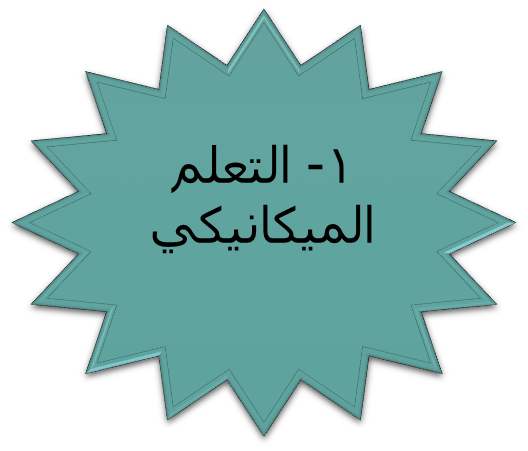 (الصم ) و يشير الى اكتساب وحدات معرفة معزولة و غير مترابطة و التي لم يتم ربطها بمفاهيم او معارف سابقة في البنى المعرفية للمتعلم
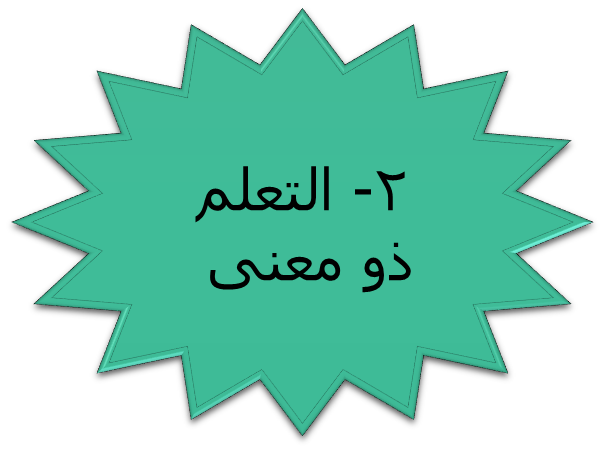 أولا : ان يكون لدى المتعلم استعداد لربط المادة ارتباط حقيقي و غير عشوائي بالمخزون المعرفي لديه 
تانيا : يجب ان تكون المادة ذات معنى و هذا يعني انه بالمكان ان يتم بشكل عشوائي و غير ميكانيكي
اما اذا ارت تقديم موضوع لا يوجد لدى المتعلم معلومات سابقة ذات علاقة يمكن الاستناد اليها فلا بد من تمهيد للموضوع الجديد باستخدام ما يسمى بالمنظام المتقدم
المنظم المتقدم
هو مقدم على درجة اعلى من العمومية و التجريد من المادة التعليمية التي تتبعها
يقدم وترك مفهوما جديد من مفاهيم التعلم المعرفي ذو المعنى و هو ما يسمى بالتعلم التوليدي
و يقصد به توليد علاقات او بنى بين أجزاء او مكونات المادة التعليمية إضافة الى توليد علاقات بين المادة التعليمية الجديدة و المعلومات السابقة لدى المتعلم
تعلم التوليدي
كما يطرح ماير نظرية حديثة في التعلم ذي المعنى تنتمي الى عائلة نماذج معالجة المعلومات هي نظرية المتعلم متعدد الوسائط
يشير مفهوم التعلم متعدد الوسائط في هذه النظرية الى كل تعلم تستخدم خلاله الالفاظ و الرسومات او الصور وسيلة تقدمها سواء الحاسوب او فيديو او كتاب
نظرية التعلم متعدد الوسائط
الفكرة الجوهرية في هذه النظرية للتعلم هي ان يتم تقديم المعلومات بشكل مختصر بحيث يتم حذف التفاصيل الأقل أهمية من ناحية و تقدم المعلومات بأسلوب لفظي و رسومات توضيحية من ناحية أخرى
Thank You